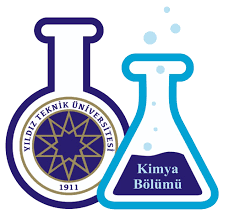 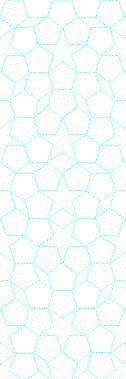 YILDIZ TEKNİK ÜNİVERSİTESİ
FEN EDEBİYAT FAKÜLTESİ
KİMYA BÖLÜMÜ
SEMİNER DERSİ SUNUMU
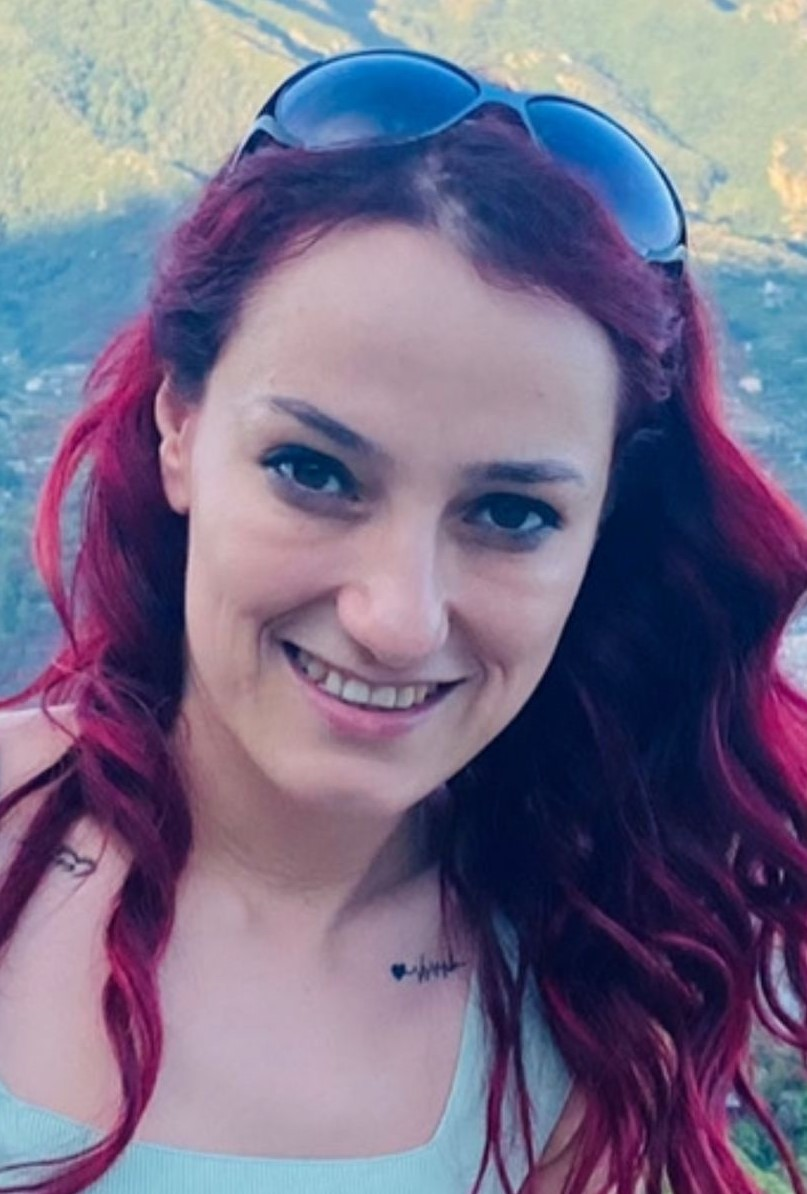 MERVE YALÇİN AÇIKALIN
21516031
ELEKTROKİMYASAL YÖNTEMLERLE VİTAMİN TAYİNİDanışman Doç. Dr. Özge GÖRDÜK
Tarih: 29.11.2022  Saat: 12.00
Yer:  Fen-Edebiyat Fakültesi B1-D04
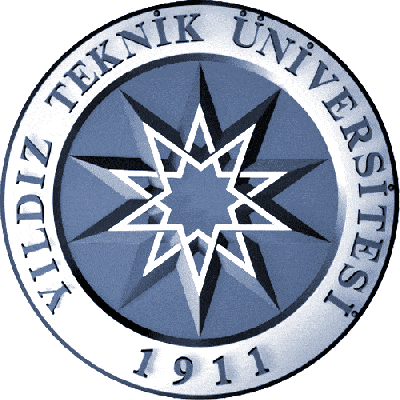